Fig. 3 Unrooted tree phylogeny for 5 native and 1 reintroduced (southern Oregon Cascades) populations of the fisher ...
J Mammal, Volume 85, Issue 4, 16 August 2004, Pages 640–648, https://doi.org/10.1644/BEL-011
The content of this slide may be subject to copyright: please see the slide notes for details.
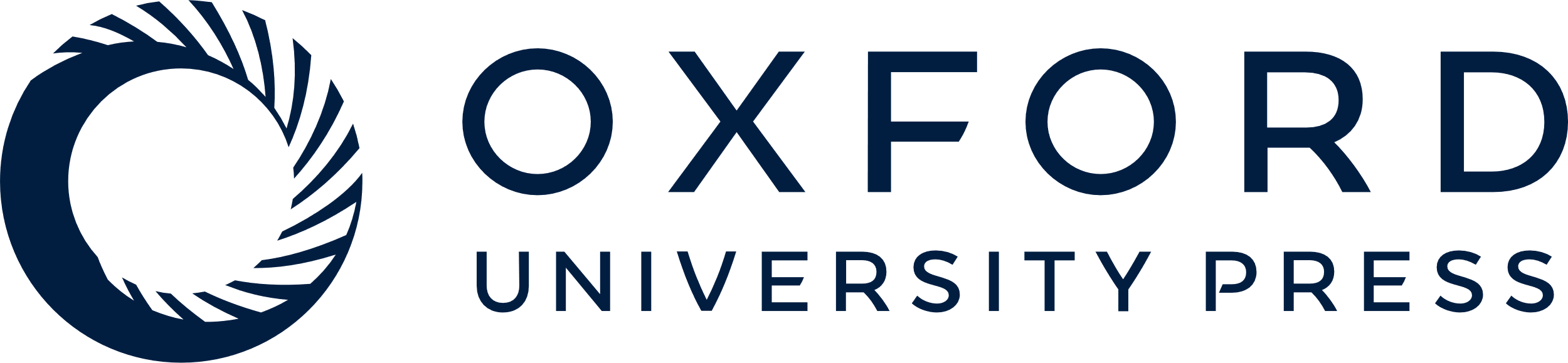 [Speaker Notes: Fig. 3 Unrooted tree phylogeny for 5 native and 1 reintroduced (southern Oregon Cascades) populations of the fisher in British Columbia, Oregon, and California, using DC. Scale bar is in DC units. See Figure 1 for definition of acronyms.


Unless provided in the caption above, the following copyright applies to the content of this slide: © 2004 American Society of Mammalogists]